TEMA
Autor 1 (Instituição de Ensino)
Autor N (Instituição de Ensino)
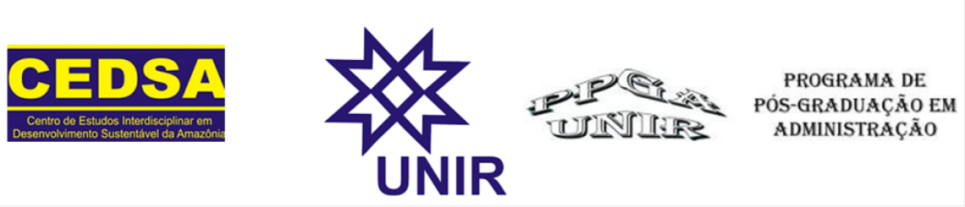 22 a 24 de novembro de 2017
Porto Velho, Rondônia
1. INTRODUÇÃO
2. REFERENCIAL TEÓRICO
3. METODOLOGIA
4. RESULTADOS E DISCUSSÕES
5. CONCLUSÕES
REFERÊNCIAS